Word Wealth Unit 7
Adjectives and Nouns
Acute
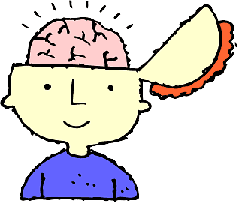 Sharp, severe, perceptive

Related Words:
Discernment-Clear seeing)
Astuteness-mental sharpness
ACUTE ANGLE
Agile
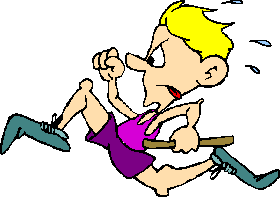 Nimble, quick, skillful
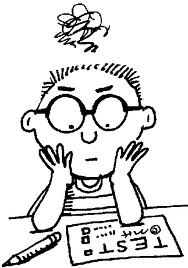 Erratic
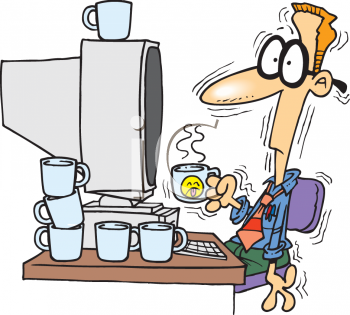 Irregular, wandering, having no fixed course
Err- to wander from the path of virtue or truth
Erroneous-wrong, devious, mistaken
Exorbitant
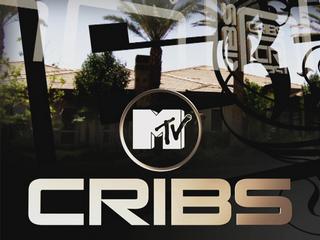 Excessive, unreasonable (in what one asks)

Related Words:
Extravagant-lavish
Immoderate- not sufficiently restrained
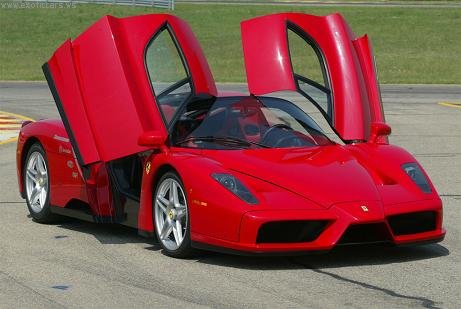 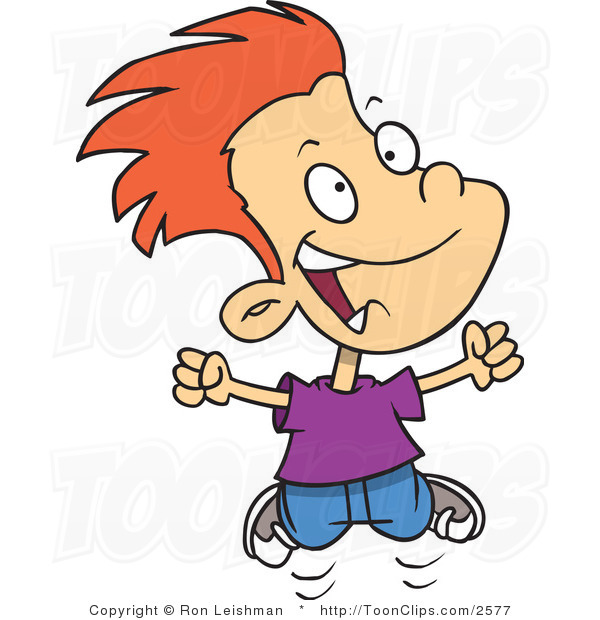 Exultant
Joyful, jubilant

Related Words:
Jubilee- a celebration
Jocund- manner that is cheerful but not quite exultant
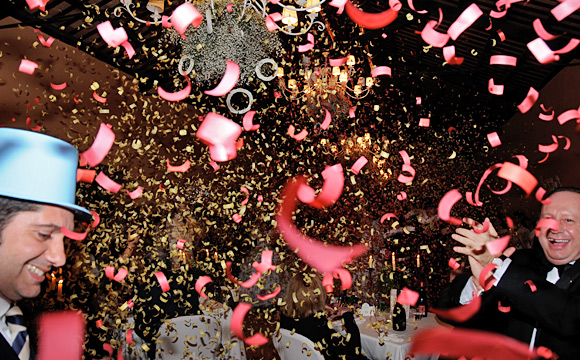 Implicit
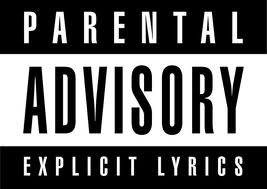 Unquestioning, implied
Explicit- clearly stated
Inane
Senseless, empty
Both political speeches were filled with inanities.
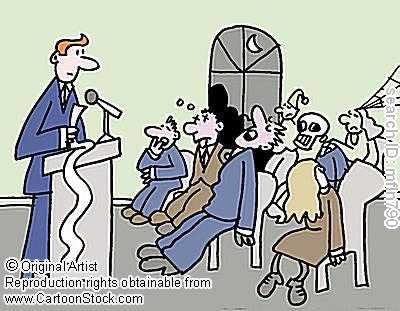 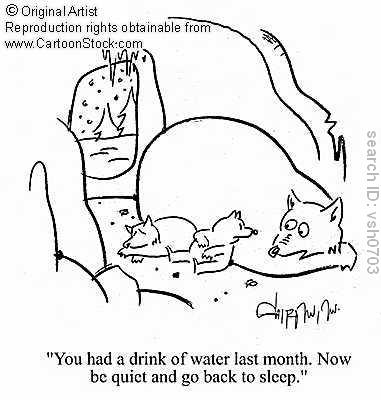 Inert
Inactive or lifeless

Related Words:
Passive-unwilling to act or lead
Indolent-lazy
Listless-indifferent, uninterested (languid)
Dormant- temporary inactivity (like sleep)
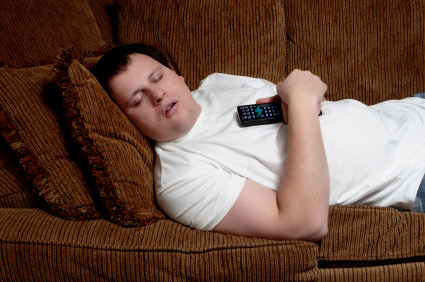 Inferior
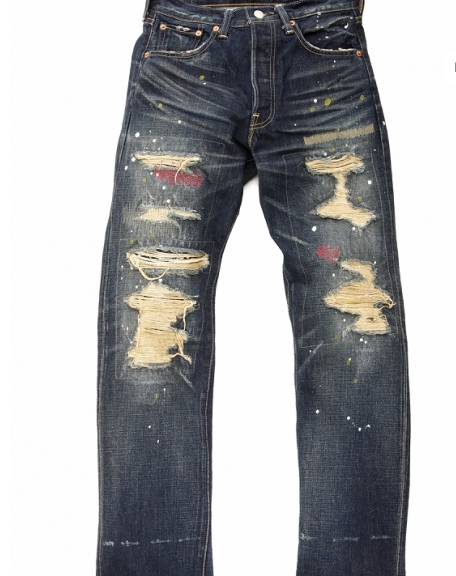 Lower in place or quality
Infernal
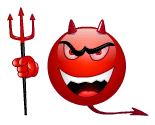 Hellish, fiendish

Related Words:
Diabolic(al)- scheme is devilish
Execrations-curses
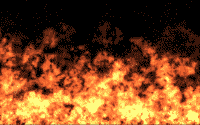 Nouns-Fugitive
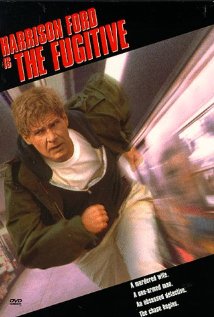 One who flees, a runaway

Related words:
Refugee-flees from homeland to escape danger
Elusiveness-quality that makes a fugitive hard to catch
Evasiveness-skill in dodging something
Indignation
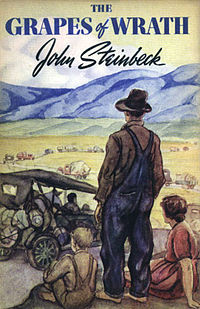 Justifiable anger

Related Words :
Vexation- strong annoyance
Wrath- fury, intense anger with the desire to punish or revenge
Animosity- strong hostility (usually personal)
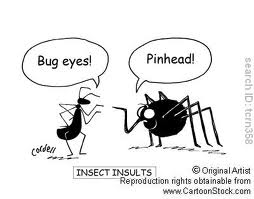 Insolence
Insulting behavior, impudence (self-superior)
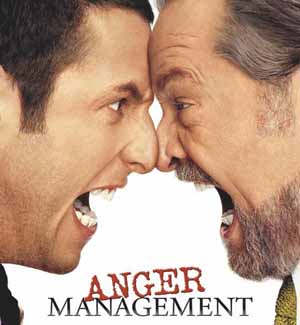 Obeisance
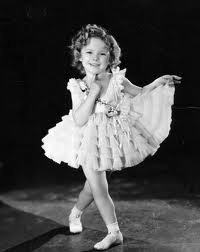 A bow or curtsy, respect

Related Words:
Genuflection: knee-bending in worship
Salaam-(Middle-Eastern) low bow
Kow-tow-Chinese kind of obeisance
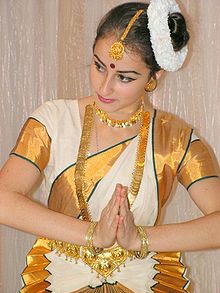 Repose
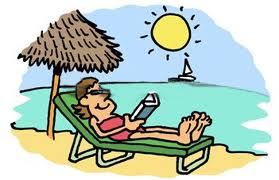 Rest, quiet

Related Words:
Repository- place of storage for ideas, objects, or materials
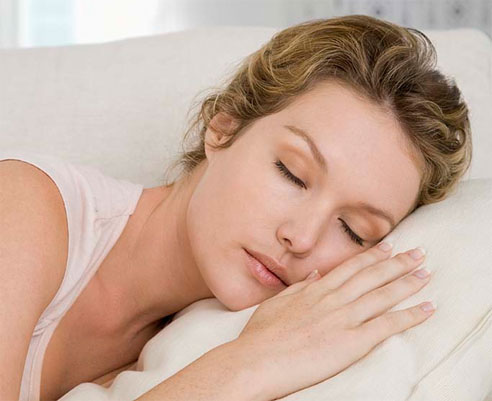 Retinue
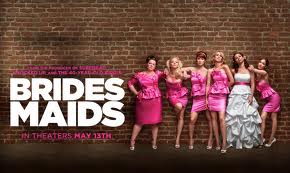 A group of attendants
Convoy- protecting escort at sea or a group of ships being escorted
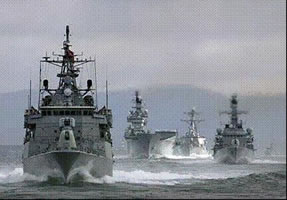 Sanction
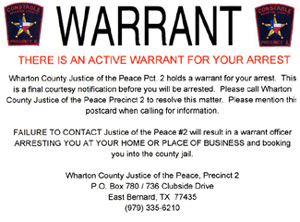 Approval, authorization

Related Words:
Warrant- order by a government agency
Dispensation- approval by the church for some variation from its laws
Condonation- approval of something by overlooking it.
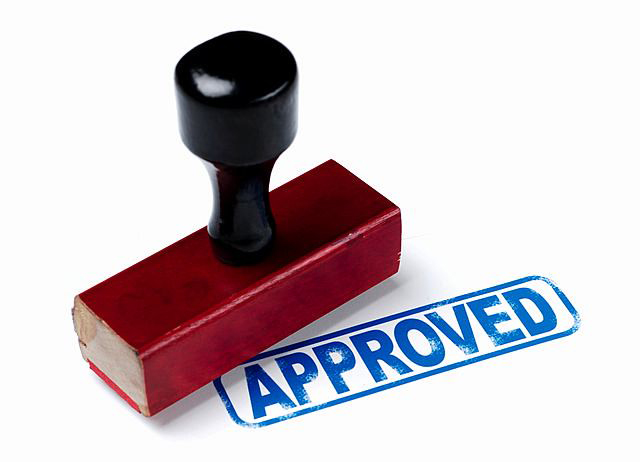 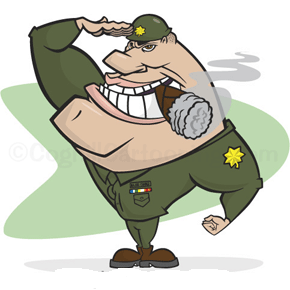 Strategy
Skill in maneuvering or planning
Related Words:
In military terms-strategy includes methods and plans in the largest sense/tactics- specific devices and operations
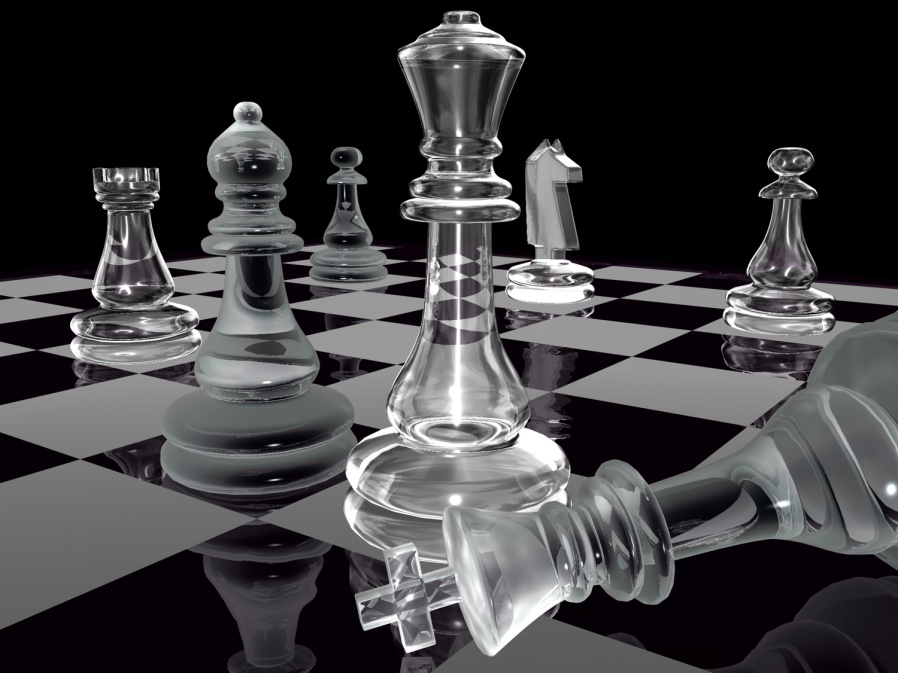 Succor
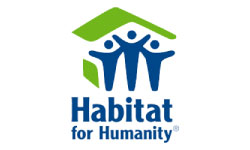 Aid, help
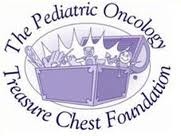 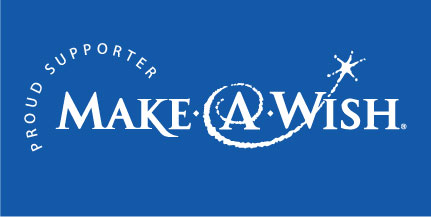 Tyrrany
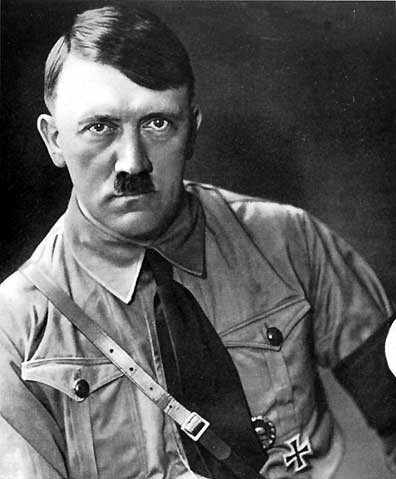 Oppressive or unjust government

Related Words:
Autocrat- tyrannical person
Dictator- a tyrant who seizes power and does not pass it to a successor in a family line
Despot- tyrant belonging to a regular line of succession (like Louis the XIV of France)
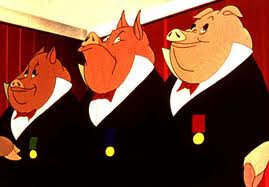